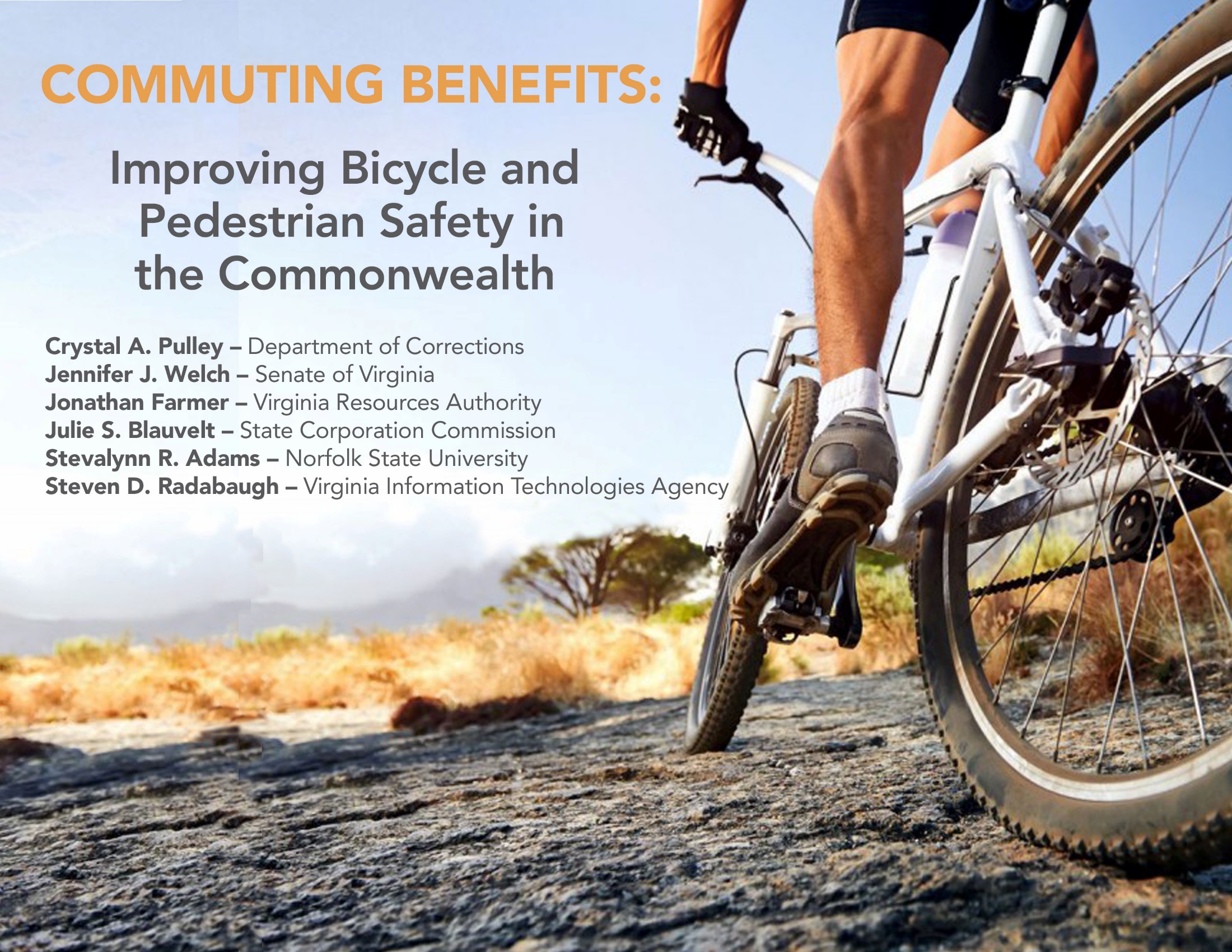 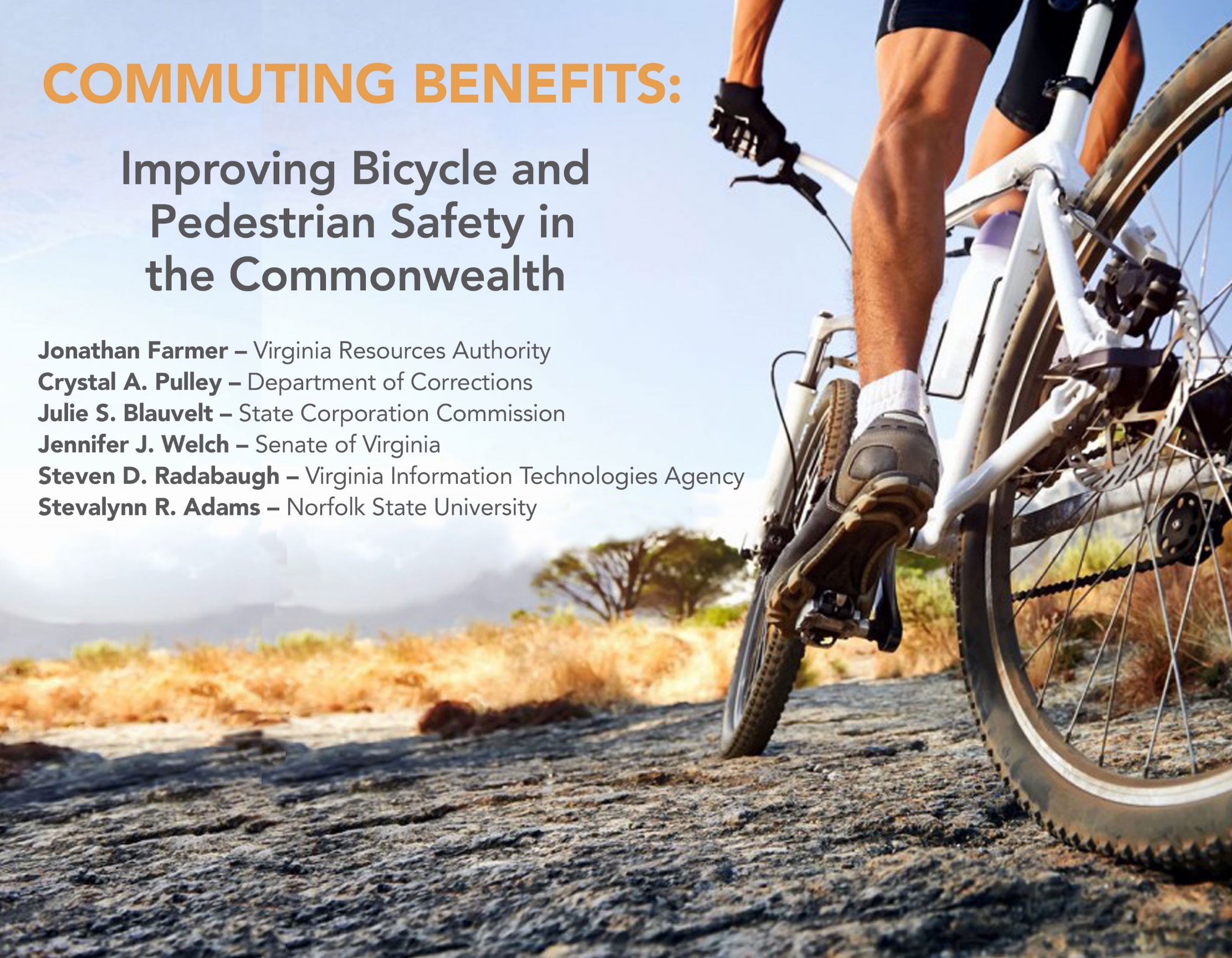 May 25, 2018
www.vita.virginia.gov
1
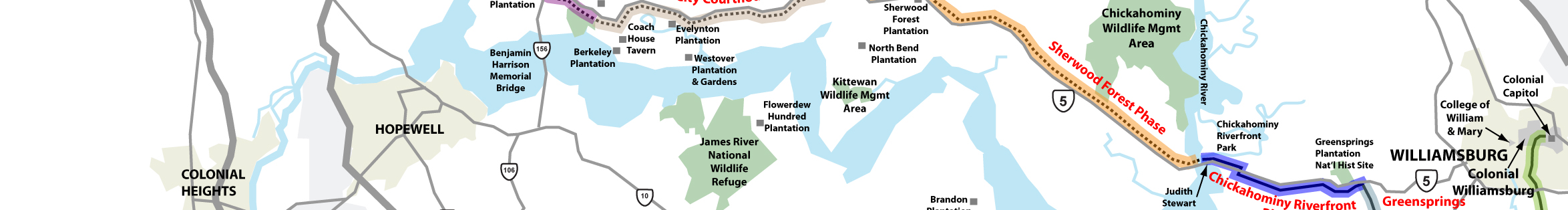 Virginia is a top 10 bike-friendly state
Injuries and fatalities for bicyclists and pedestrians began rising again after 2010
15%-20% of all fatalities are bicyclists and pedestrians
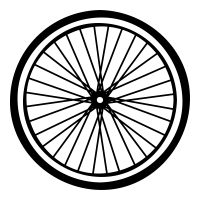 [Speaker Notes: Source:  http://www.virginiadot.org/newsroom/statewide/2017/moving_toward_vision_zero114563.asp]
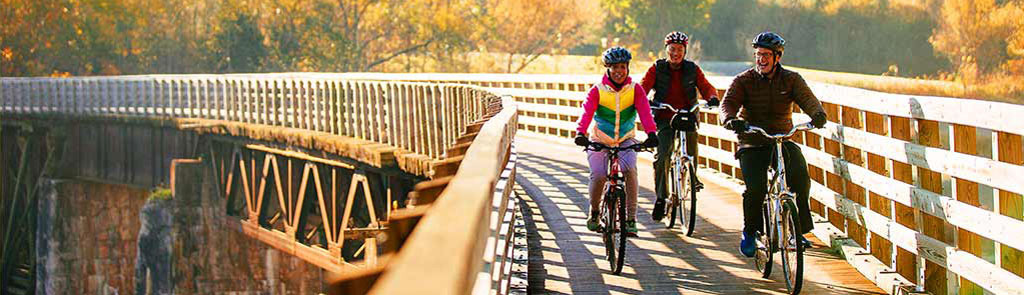 How can Virginia have safer roads and smarter drivers?
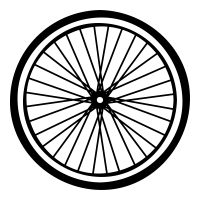 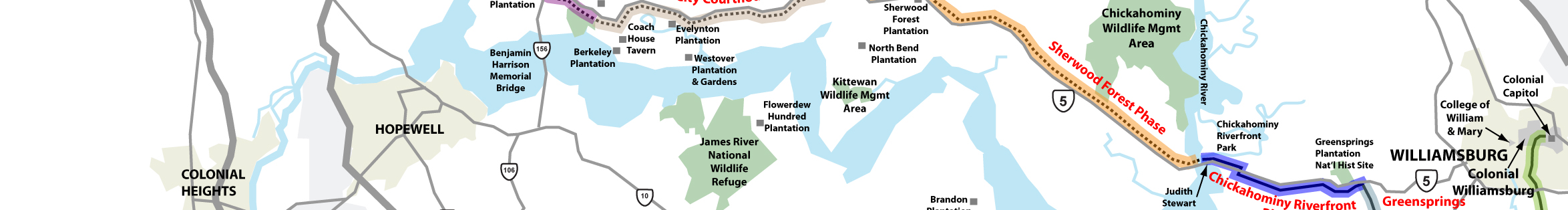 Agenda
Education is key
Coordinated efforts of state and localities
Benefits of walking and biking
One fatality is too many
Actions recommended
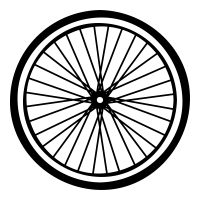 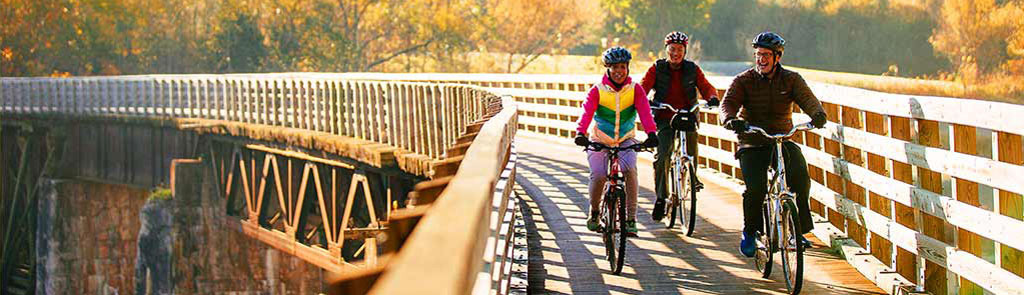 Education is Key
Children walking/biking to school:  
48% in 1969
13% in 2009
Traffic deaths and injuries have increased
Safe Routes to School program (SRTS) – positive results: 
31% increase in walking/biking over 5 years (DC, FL, OR, TX)
CA – 75% reduction in active transport accidents
VA – dedicated coordinator; robust curriculum available (K-12), Bike/pedestrian safety part of SOL
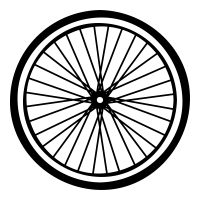 [Speaker Notes: A study of more than 800 schools in DC, FL, OR, and TX found that Safe Routes to School interventions resulted in an average 31% increase in walking and bicycling to school over a five-year period, with up to 43% for comprehensive approaches with infrastructure and multi-year programs. 

California instituted SRTS programs resulting in 75% reduction in accidents involving Active transporters – not just children.

SRTS program picking up interest in Localities in Virginia.  Virginia scores low in the number of people who bike to work.  Education and encouraging students to bike or walk as an every day mode of transportation may lead to adults who use Active Transport to get to work. 

*Sources:  https://www.saferoutespartnership.org/healthy-communities/101/facts and
 http://www.saferoutespartnership.org/sites/default/files/resource_files/121117-sr2s-investing_report-final.pdf]
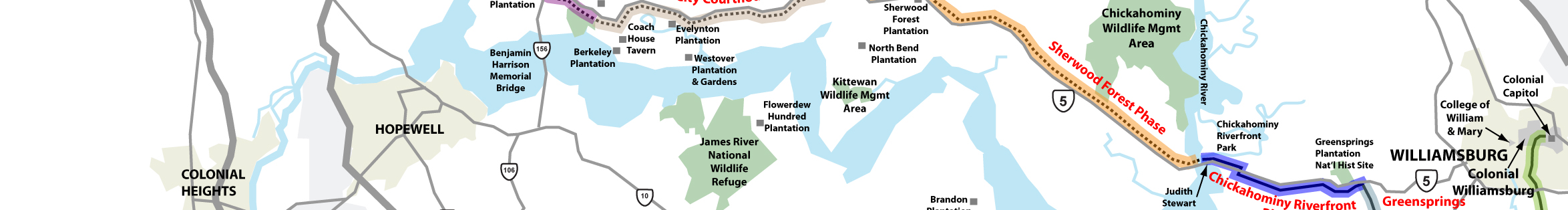 Coordinated Efforts of State and Localities
Virginia 10th most bike friendly state in the nation
#1 of the 13 southern states
VDOT, DMV, DOE, VDH, VDFP, State Police programs
UDA grant programs
Bicycle-friendly laws
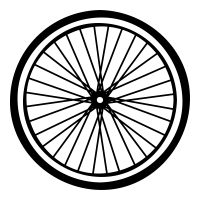 [Speaker Notes: As Jon mentioned, Virginia was ranked number 10 in the nation in 2016 and 2017 by the League of American Bicyclists for its bike friendly actions, and #1 in the Southern states.
The report highlights what Virginia does well to earn this standing:
Several state agencies work together to administer various programs in VA aimed at promoting education and safer routes for bikes and pedestrians.
As Crystal mentioned, VDOT and the DOE work together in the SRTS program providing excellent curriculum for K-12; 
VA has something like a Complete Streets program in which all road projects in general must include bike/ped accommodations – VDOT is tasked with ensuring compliance  
Source:2017 State report cards at www.Bikeleague.org/states 
Toward Vision Zero – effort of VDOT, DMV, DOE, VDH, VDFP and state police to move toward zero traffic deaths
Source:  https://ridesolutions.org/new-vdot-active-transportation-newsletter/ 
Urban Development Area Grant Programs have been available to localities and have been instrumental in planning safer active transport routes for higher density development Source:  http://www.vtrans.org/urban_development_area_technical_assistance_grant_program.asp#apply
Virginia has passed such bike friendly laws as requiring motorists to allow at least 3 feet from a bicyclist when passing.]
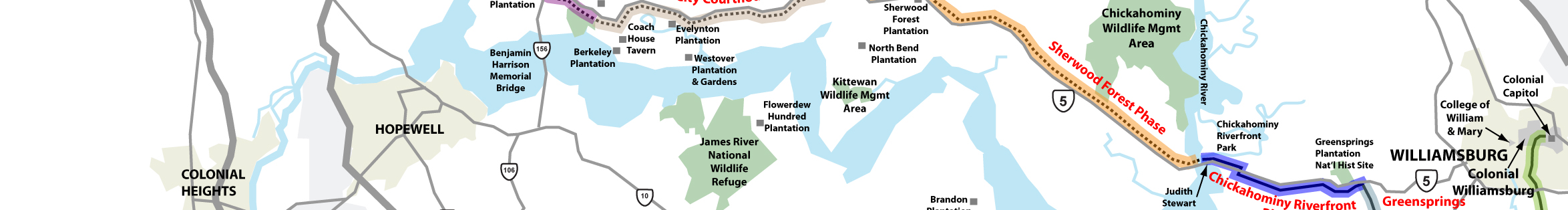 Coordinated Efforts of State and Localities
Possible areas of improvement
Continue to encourage local involvement
Take advantage of federal funding
Safety messaging on buses and billboards
Utilize AARP to get message out about dangerous pedestrian areas
Enhance safety at crosswalks/curb jaywalking
Assess speed limits due to growth
Enact tougher distracted driving laws
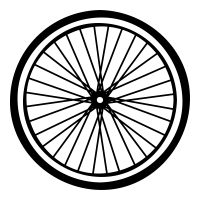 [Speaker Notes: Areas for improvement:
Even with these actions Virginia has taken, in our research and speaking with various individuals from DMV, DOE, VDOT, and SportsBackers, these were the themes we heard for areas of improvement:
The involvement of localities is key to this effort.  So many of Virginia’s roads are state-owned, so if a locality wants to make a change, they need to coordinate their efforts with the state. 
Virginia received lower marks related to not aking advantage of available federal funding for active transport projects.  We suggest the state provide more awareness to localities about grants available to them and how to request them. 
Some safety messaging has been effective on busses and billboards for bike safety, and that could be expanded to educating people about pedestrian safety.
A larger percentage of pedestrian fatalities are people age 50 and older.  Our interviews indicated groups such as AARP could be used to provide education to this age demographic, especially about particularly dangerous local areas.  
Intersections are a dangerous area for bicyclists and pedestrians.  More work could be done to improve safety at crosswalks such as raising them, adding lights, and promoting enforcement of jaywalking.  These have proved to be effective safety measures in some areas.  
When newly developed areas go from farm land to suburban centers, speed limits need to be reassessed for safety.
Distracted driving is one of the major cause of bicyclist fatalities (about 15%).  Suggest enacting stricter distracted driving laws.]
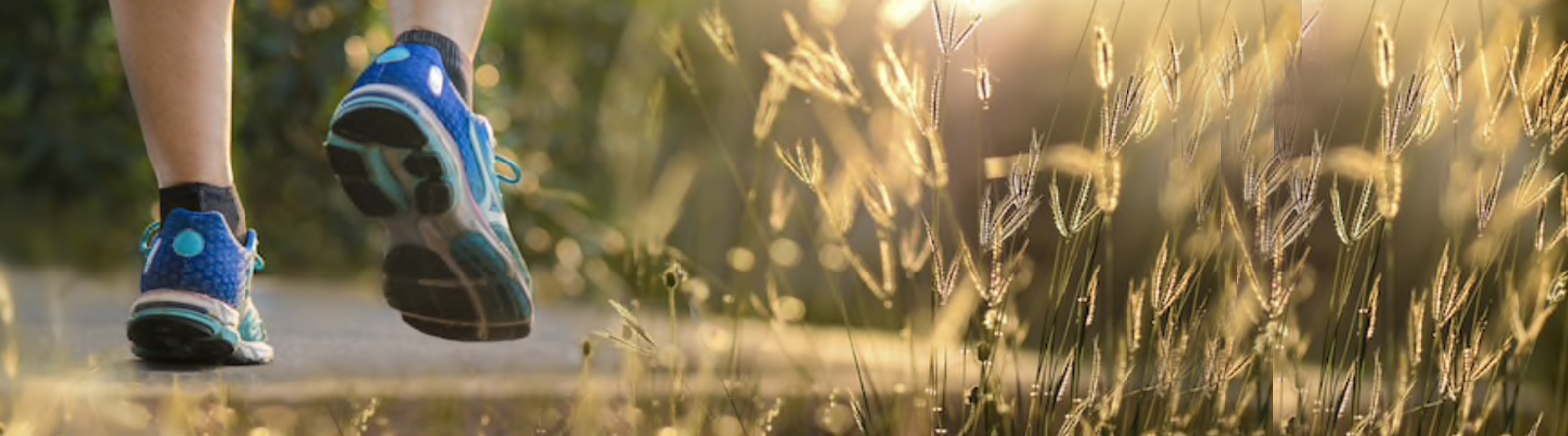 Benefits of Walking and Biking
Social Benefits of Walking and Biking
Increase in quality of life/health
Environmental – reduction in air pollution 
Low-cost commuting alternative
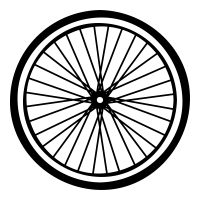 [Speaker Notes: Capital trail has:  

Increased economic benefits for Charles City County as well of Richmond, Henrico, Charles City, and James City County 
Increased revenue for convenience stores, bike rental/repair shops & lodging 
Increased tourism to VA 
Created cultural change toward biking/walking]
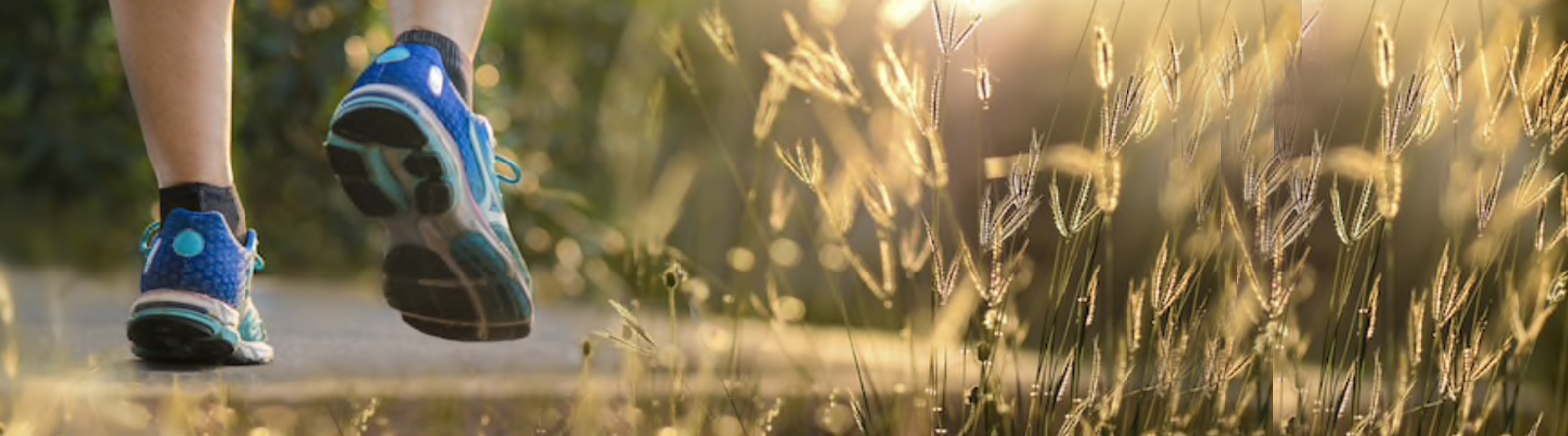 Benefits of Walking and Biking
Economic Benefits of Walking and Biking
Capital Trail and Virginia Creeper Trail
Increase revenue for businesses
Increase in jobs
Increased tourism to Virginia
Creating recreation/cultural change to use active transport
Active transportation attracts businesses
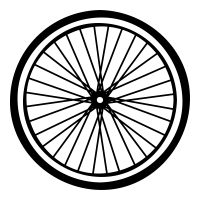 [Speaker Notes: Capital trail has:  

Increased economic benefits for Charles City County as well of Richmond, Henrico, Charles City, and James City County 
Increased revenue for convenience stores, bike rental/repair shops & lodging 
Increased tourism to VA 
Created cultural change toward biking/walking]
Arrive Alive Virginia
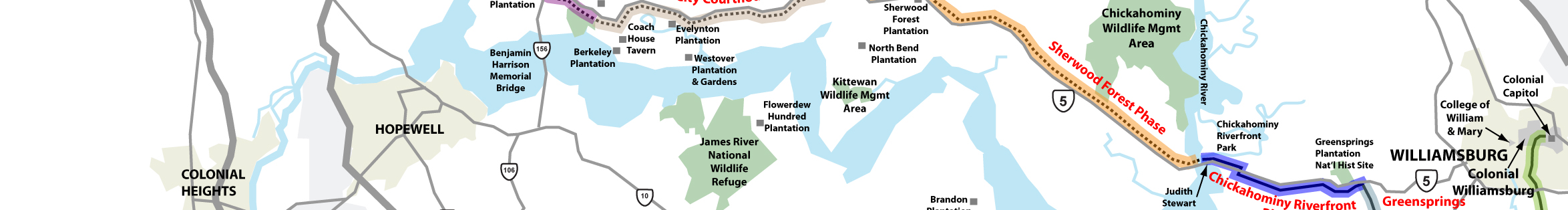 Arrive Alive Virginia
Goal:  
Reduce bike/pedestrian fatalities 2%/year(2015-2021)
Reduce serious injuries 5%/year (2015-2021)
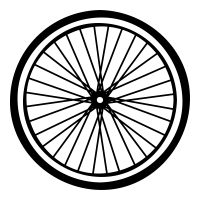 [Speaker Notes: After enjoying a 28 percent decrease in fatalities in Virginia between 2007 and 2010, the number of traffic fatalities is once again on the rise 
Serious injuries are increasing for the first time since record-keeping began 20 years ago
Virginia Strategic Highway Safety Plan
 Pedestrian Emphasis Area 
Action Plan
Updated 1-26-18
  
Reduce fatalities by 2% each year from 78 in 2015 to 69 in 2021.
Pedestrian Fatalities
2016  projected=76  actual=121
projected=75  actual=110 (prelim)

Pedestrian Serious Injuries
Reduce serious injuries by 5% each year from 457 in 2015 to 336 in 2021.
2016 projected=434  Actual=495
projected=412  Actual=460 (prelim)

Virginia Strategic Highway Safety Plan
 Bicycle Emphasis Area 
Action Plan
Updated 1-26-18
Reduce fatalities by 2% each year from 15 in 2015 to 13in 2021.
2016  Projected=15  Actual=10
  Projected=14  Actual=15 (prelim)

Reduce serious injuries by 5% each year from 154 in 2015 to 113 in 2021.
2016  Projected=146  Actual=140
2017  Projected=139  Actual=130 (prelim)]
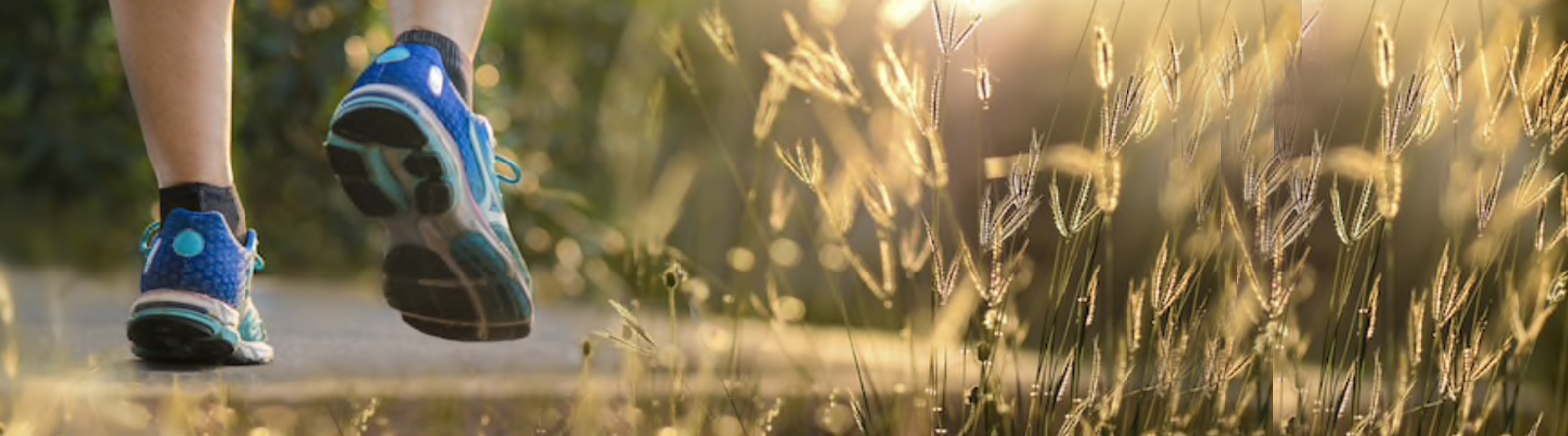 Arrive Alive Virginia
Arrive Alive Virginia
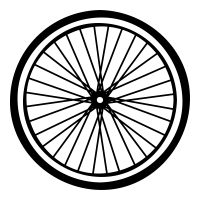 [Speaker Notes: Actual Pedestrian Fatalities rose far above projected numbers for 2016 and 2017, and were far above the 78 in 2015.  While Bike fatalities declined in 2016, they rose again to 2015 figures in 2017.  

 Pedestrian Emphasis Area 
Action Plan
Updated 1-26-18
  
Reduce fatalities by 2% each year from 78 in 2015 to 69 in 2021.
Pedestrian Fatalities
2016  projected=76  actual=121
projected=75  actual=110 (prelim)

Pedestrian Serious Injuries
Reduce serious injuries by 5% each year from 457 in 2015 to 336 in 2021.
2016 projected=434  Actual=495
projected=412  Actual=460 (prelim)

Virginia Strategic Highway Safety Plan
 Bicycle Emphasis Area 
Action Plan
Updated 1-26-18
Reduce fatalities by 2% each year from 15 in 2015 to 13in 2021.
2016  Projected=15  Actual=10
  Projected=14  Actual=15 (prelim)

Reduce serious injuries by 5% each year from 154 in 2015 to 113 in 2021.
2016  Projected=146  Actual=140
2017  Projected=139  Actual=130 (prelim)]
Improve the Safety of Active Transport - Benefits
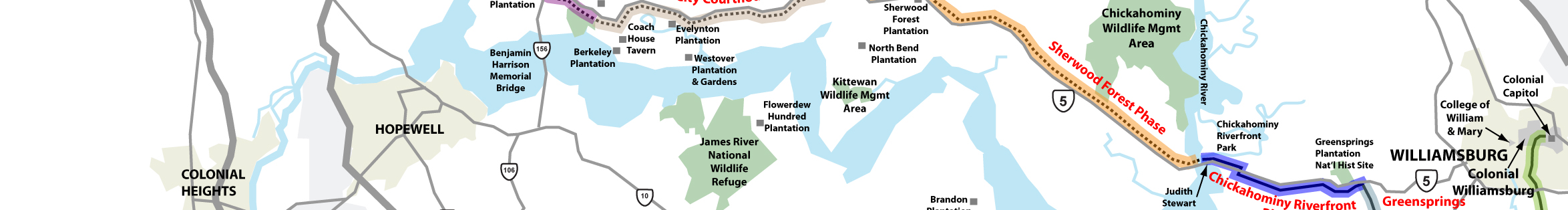 Summary
Coordinated effort made – must keep improving until no fatalities
Public education needs to continue to grow
Continue and enhance state/locality collaboration
Economic benefits
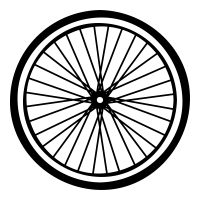 [Speaker Notes: Virginia has the third highest percentage of state-owned roads in the country.  Increasing the importance of localities to coordinate activities with the state on projects.

http://bikeleague.org/sites/default/files/BFS2017_ReportCard_Virginia.pdf]
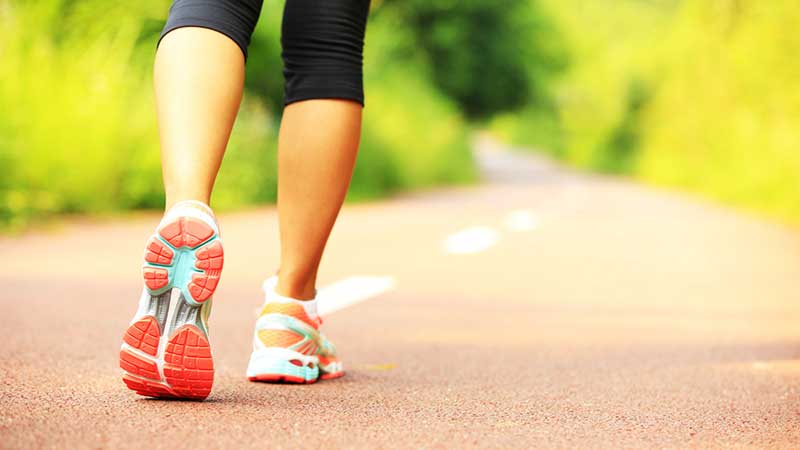 Actions Recommended
Continue to focus on the educational effort coordinated by state agencies and localities
Reevaluate speed limits in developing areas
Investigate root cause of increasing incidents
[Speaker Notes: Continue to focus on the educational effort
     coordinated by state agencies
Develop more education for those 50 and older
Enact tougher distracted driving laws
Implement a statewide ad campaign to increase 
     bike/pedestrian safety awareness
Reevaluate speed limits in developing areas
Take advantage of federal funding
Enhance safety at crosswalks/curb jaywalking
Investigate root cause of increasing incidents

“Dedicate state funding for bicycle projects and programs, especially those focused on safety and eliminating gaps and increasing access for bicycle networks.
Virginia has a high percentage of state-owned roads, but those state roads are affected by local planning and land use. The state DOT, or state legislature, should consider ways to improve the state-local relationship so that local planning and land use leads to more active transportation and fewer demands for expensive road infrastructure.” http://bikeleague.org/sites/default/files/BFS2017_ReportCard_Virginia.pdf

Programs for educating school age students and parents as well.  No apparent coordinated effort to educate age 50 and older, as pedestrians and as drivers.

“Over two-thirds (68%) of the U.S. population now own a smart phone with
standard global positioning system (GPS) capabilities (Anderson, M., 2015). With
mobile apps providing real-time transit information and transportation-scheduling
apps, we have access to information that expands our transportation options,
including minute-by-minute public transit schedules and bike share availability.
Studies show that these new and broadly used technologies have encouraged a
shift away from car travel and towards active transportation (Dutzik et al, 2013).”  Source:  Alliance for Biking & Walking • 2016 Benchmarking Report

Tougher distracted driving laws should be enacted
Hand-held ban =No
All cell phone ban=Drivers younger than 18 and school bus drivers
Texting ban =Drivers younger than 18 and school bus drivers
Enforcement=Primary: for texting by all drivers.  Secondary: for drivers younger than 18.]